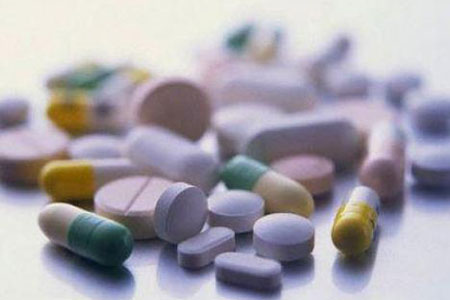 ГАОУДПО РМ «МРЦПКСЗ»Неотложная помощь при отравлениях
Содержание учебного материала
Определение понятия «острое отравление». 
Пути поступления яда в организм.
Стадии острого отравления. 
Общие принципы лечения больных с острыми отравлениями. 
Методы активной детоксикации, применяемые на первом этапе лечебно – эвакуационного обеспечения.
Посиндромная помощь при острых отравлениях. 
Особенности организации медицинской помощи населению, пострадавшему при авариях, связанных с выбросом сильнодействующих ядовитых веществ.
Классификация острых отравлений
Классификация отравляющих веществ
Вещества, чаще вызывающие отравления
Лекарственные средства
 Алкоголь и его суррогаты
 Прижигающие яды
 Наркотики
Причины смерти от острых отравлений
Степени тяжести отравления
Легкая – без нарушения жизненноважных функций.
Средней степени – с нарушением жизненноважных функций, но без развития угрожающих жизни состояний.
Тяжелая – с развитием угрожающих жизни состояний.
Периоды острых отравлений
Основные неспецифические синдромы острых отравлений
Клиника в зависимости от отравляющего вещества
Диагностика острых отравлений
! Осмотр места происшествия проводится с  соблюдением «токсикологической настороженности»
Токсикологическая триада
Алгоритм оказания неотложной помощи на догоспитальном этапе
Мероприятия по прекращению поступлению яда в организм
Мероприятия по удалению яда, поступившего в кровь
Классификация антидотов
Антидотная терапия
Симптоматическая терапия
Литература
Верткин А.Л. Скорая медицинская помощь. Руководство для фельдшеров: учеб.пособие / А.Л. Верткин.- М.:ГЭОТАР – Медиа, 2013. - 400 с.: ил.
Кошелев А.А. Медицина катастроф. Теория и практика: Учеб пособие.- СПб.: «ЭЛБИ – СПб», 2005. – 320с.: ил.
Неотложная медицинская помощь: учебно – методическое пособие для специалистов со средним медицинским образованием. В 2-х частях / составитель Д.Б. Якушев. – Саранск, 2014.
Суворов А.В. Основы диагностики и терапии неотложных состояний: руководство для врачей / А.В. Суворов, К.А.Свешников, Д.Б.Якушев. – Н.Новгород: Издательство Нижегородской государственной медицинской академии, 2010. – 400 с.: ил.
Медицина катастроф (основы оказания медицинской помощи пострадавшим на догоспитальном этапе) / Под редакцией Х.А. Мусалатова.- М.: ГОУ ВУНМЦ МЗ РФ, 2002. – 448 с.: ил.
http://doctorvic.ru/bolezni-i-sostoyaniya/emergency/cherepno-mozgovaya-travma
http://immunologia.ru/doctor/doctor-14-01.html
Спасибо за внимание!